Textos académicos y Géneros literarioscuadro comparativo  Graciela Santillana #22
Introducción
Los textos académicos pueden ser definidos de muchas maneras, pero en todo caso hay ciertas características y regularidades que les son propias. Si bien estas regularidades no son ni «naturales» ni universales, constituyen los parámetros legítimos dentro de los cuales se transmite y se produce la ciencia.
Los géneros literarios son las distintas variedades de obras literarias agrupadas por unas características comunes, según el asunto, la forma o la actitud del autor. La razón de ser de los género literarios es de orden práctico y didáctico, considerador en atención a la necesidad de ordenamiento y mejor comprensión del fenómeno literario y su compleja manifestación en todas las épocas y países, la utilidad de los géneros literarios no puede discutirse ni desconocerse.
Conclusión
A mi consideración un texto académico; Es un trabajo intelectual que tiene por objetivo dar un aporte mas a cualquier rama de estudio que se quiera innovar.
Los textos académicos son prescriptivos, por así decirlo, en determinados contextos, contextos académicos. Es decir, para “ser” académico o uno reconocido debes escribir en esos términos.
Los textos académicos a diferencia de los demás textos buscan definir entre colegas los conocimientos generados apartar de un trabajo.
Nota reflexiva
A lo largo de la unidad, durante clases, trabajamos con los tipos de textos académicos y los generos literarios. Estos nos ayudan a ampliar la forma en la que nos expresamos a través de textos y a fortalecer competencias para la producción de escritos. 
Con este trabajo aplicamos a varias competencias las cuales nos ayudan a la comprensión lectora y como lo mencione anteriormente a la producción de textos así como el reconocimiento de las características de cada tipo de texto.
Nombre del alumno:________________________________Curso____________________  grado y sección ___________Fecha ________________Puntos _______________    calificación _______________El alumno describirá las características de los diferentes documentos académicos
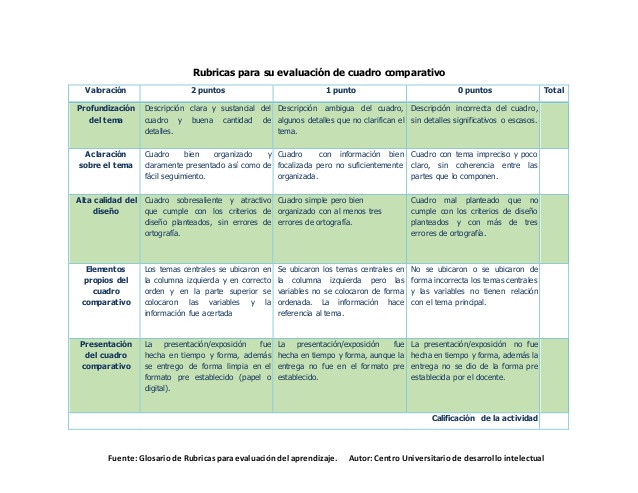